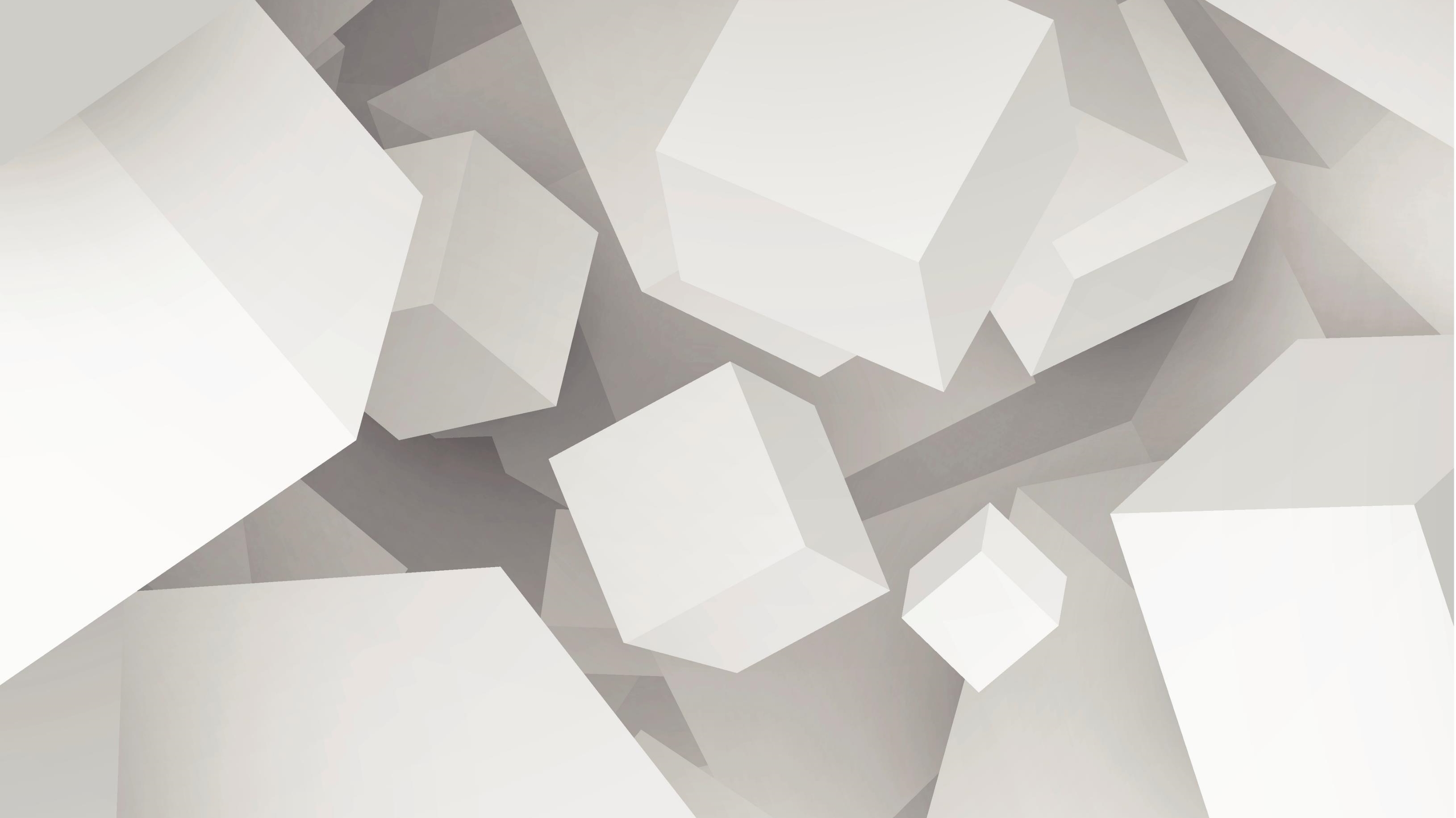 Les registres de langue
Tu es mon copain, non?
Cessez de vous quereller !
Le mec a flingué mes pompes.
J’ai des sentiments profonds et sincères à votre égard.
Le flic vous a collé une prune?
J’cassais la dalle quand j’l’ai vue, la nana qu’j’ai dans la peau.
La maman a grondé sa fille.
Je m’en fous.
L’embarcation a sombré dans les flots.
Est-ce que tu as compris?